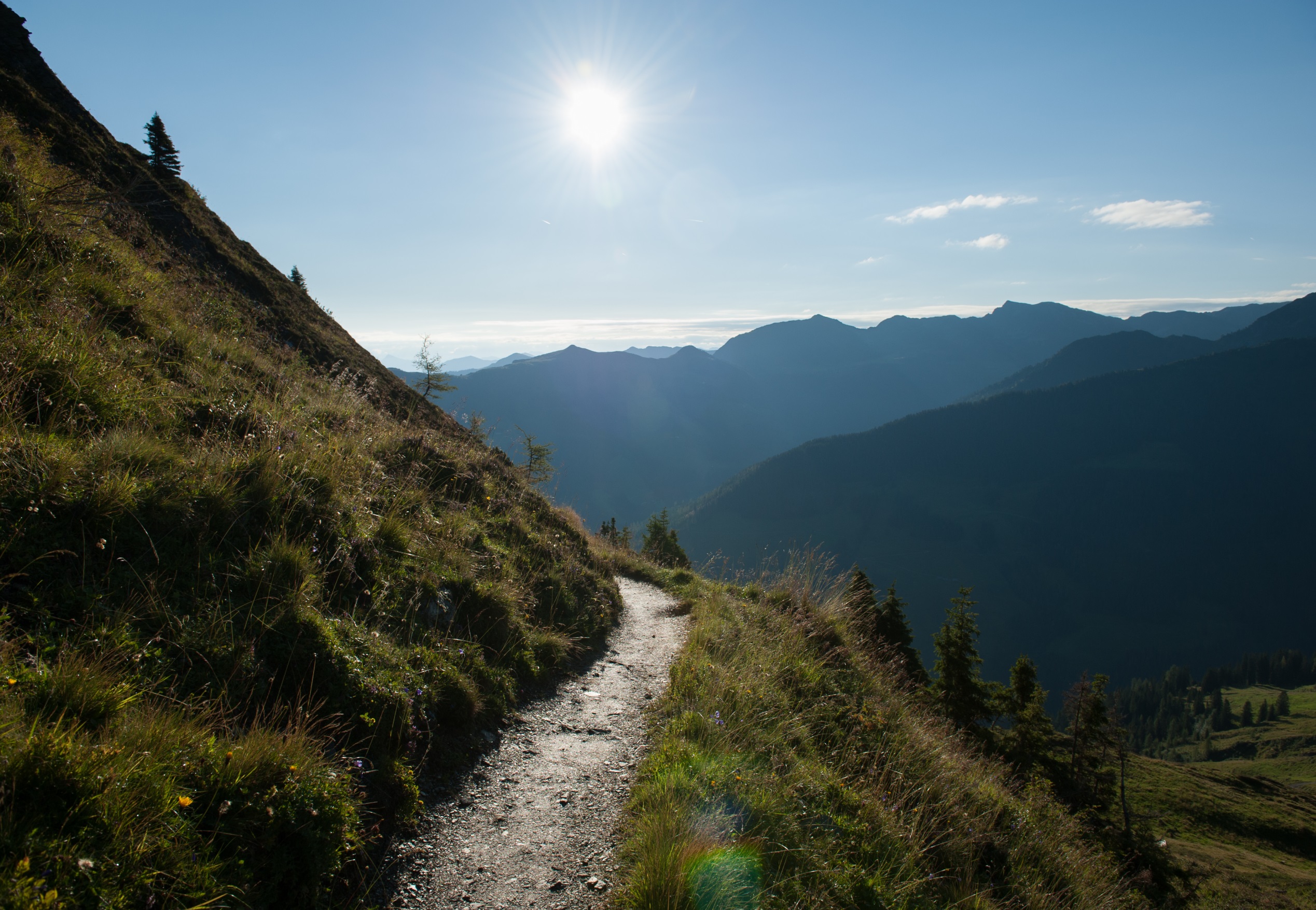 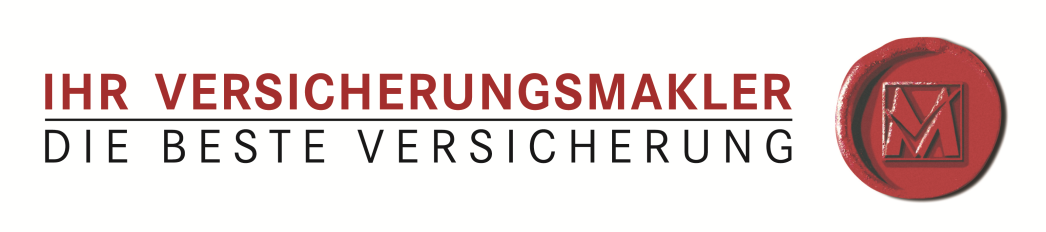 Dr. 
Georg RATHWALLNER

Geschäftsführer 
Konsumentenschutz OÖ
möchte die Entwicklung im Konsumentenschutz der letzten 25 Jahre darstellen
den Wandel der Positionen der Konsumentenschutzorganisationen
der Politik und Unternehmerinteressensverbände
und der Wissenschaft
keine wissenschaftliche Analyse – eher ein subjektives Resümee
2
1991 war Konsumentenschutz Juristendomäne
jedem Problem das auftrat folgte die Forderung nach gesetzlichen Regelungen
Wettbewerb spielte damals eine untergeordnete Rolle
Mit meiner Position, Konsumentenschutz durch Wettbewerbspolitik zu machen, war ich ziemlich allein.
3
Preisbildung erfolgte primär durch Regulierung, Marktpreisbildung war Ausnahme
Hauptausschuss des NR, Paritätische Kommission und amtliche Preisregulierung
Kartelle und Generalimporteure
Österreich war Hochpreisland
4
Wettbewerbspolitik hat in Österreich nie große Rolle gespielt
Sozialpartnerschaft – Regulierungspartnerschaft
Produktionsorientiert – auf Kosten der Konsumenten
5
EU-Beitritt
Liberalisierung  und Deregulierung
Preisregulierung nur noch in Oasen
nicht überall hat sich aber  funktionierender Wettbewerb durchgesetzt
Erfahrung mit Kartellen und Absprachen aus der Nachkriegszeit prägend
auch: Konsumenten nutzen Wahlfreiheit oft nicht
Erfolg im Telekombereich
teilweise im Versicherungs- und Bankenbereich
kaum im Energiebereich
6
Wechselraten:
Strom:2014:	2,6	%	(VKI-Aktion)2013:	1,9	%
Gas2014:	3,5	%	(VKI-Aktion)2013:	2,5	%
7
Verschiebung der Gesetzgebungskompetenz nach Brüssel
auf Bundesebene immer mehr Anpassung an EU-Vorgaben
essentieller Fortschritt durch EU-Verordnungen und EU-Richtlinien
Regelungen die in Österreich nicht durchsetzbar waren 
EU hat besseren gesetzlichen Konsumentenschutz gebracht
8
Dann folgten europaweit 2 Entwicklungen, die den Konsumentenschutz schwächten
Leitbild des „mündigen“ Konsumenten trat in den Mittelpunkt der Politik europaweit
Verlagerung der Regelungsverantwortung auf die Judikative
9
Leitbild des „mündigen“ Konsumenten
der selbst entscheiden kann, wenn er gut informiert ist
Konsequenz: eine Flut von Informationsverpflichtungen
Bequem für Politik
keine Schutzvorschriften notwendig
reduziert Auseinandersetzungen mit Interessensvertretungen
10
Den „mündigen“ Konsumenten gibt es nicht!
typisch ist der „flüchtige“ bzw. der
„vertrauende“ Konsument
„Wer, wenn nicht er?“
11
kein Konsument hat die Zeit, alle entscheidungsrelevanten Informationen aufzunehmen bzw. zu verarbeiten
er wird in der Werbung mit Pseudo-Informationen überschüttet
und soll  immer längere Vertragstexte lesen und verstehen
12
Um Schutzvorschriften abzuwehren postulieren Unternehmervertreter häufig den mündigen Konsumenten
nehmen aber das Leitbild selbst nicht besonders ernst
Bsp:  Zustimmung (opt-in) oder Widerspruch(opt-out)
Zustimmung würde Leitbild des mündigen Konsumenten entsprechen
dominierend ist bei den Angeboten aber die opt-out-Variante
Konsumenten folgen grundsätzlich der voreingestellten Alternative
§ 6c KSchG neu
13
Verhaltenswissenschaftliche Untersuchungen zeigen eindeutig:
je länger die Information (Vertragstext) umso geringer die Wahrscheinlichkeit, dass sie ein Konsument liest.
„Magical Number Seven“  der 50ziger Jahre von Neuroökonomik nachgewiesen
Konsumenten können gleichzeitig nur 7 Informationseinheiten  aufnehmen und verarbeiten
14
nicht mehr Informationen tragen zu einer rationalen Entscheidung bei
sondern wenige, entscheidungsrelevante Informationen
15
Information der Konsumenten ist wichtig
„Allein die Dosis macht das Gift“
Rücksicht dabei nehmen, was und wieviel Konsument helfen
UK: Gemeinsame Studie von Office of  Fair Trading und National Consumer Council 2007 
“Warning! Too much information can harm”
16
im Rest Europas glaubt die Politik weiterhin, ihre Aufgabe mit mehr Informationsvorschriften erfüllt zu haben
und liberalisiert die Märkte weiter nach den Lobbyinteressen der Unternehmen
17
Alternativen:
längere Rücktrittsfristen entsprechen mehr dem realistischen Konsumentenverhalten
und stellen eine kostengünstige Korrektur für Fehlentscheidungen dar
für Konsumenten und Anbieter!
diesen Weg hat die EU in letzter Zeit bereits beschritten
18
Klagen statt regulieren
Verlagerung der Regelungsverantwortung auf die Judikative
damit spart sich der Gesetzgeber lästige Verhandlungen mit Interessensvertretungen
Klagstätigkeit ist für Konsumentenorganisationen wichtig
ist aber nicht immer eine Alternative zur Gesetzgebung
19
Gerichte  können nur sagen was nicht geht
aber nicht wie es geht!
Beispiel Thermenregelung
merkwürdiges OGH-Urteil
mittlerweile gesetzlich repariert
20
Beraten statt Klagen
steht im Regierungsprogramm auf Wunsch der WK
Anlass sind viele Klagsverfahren des VKI im Auftrag des BMSAK
ohne Klagstätigkeit ist Konsumentenschutz zahnlos
21
es gibt leider viele beratungsresistente Unternehmen
gesetzwidriges Verhalten verschafft den Unternehmen Wettbewerbsvorteile
gesetzeskonforme Firmen haben Nachteile
in vielen Fällen richten sich Klagen nicht gegen Firmen, sondern dienen zur Klärung der Rechtslage
22
Aufdecken von irreführender Werbung
Konsumenten verlieren damit viel Geld
in den Medien nicht immer kommunizierbar (Anzeigenkonflikt)
unsere Meldung kommt einmal
irreführende Werbung jeden Tag
Unterlassungsklagen sind notwendig, um fairen Wettbewerb zu gewährleisten
Gruppenklagen, Musterklagen, Sammelklagen
23
verhandeln vor Klagen
in OÖ haben wir in der überwiegenden Zahl der Branchen Verhandlungspartner
bei Problemen machen wir der Unternehmerseite Veränderungsvorschläge
manchmal mit Nachdruck durch Diskussion in den Medien
Verbesserung der Rechtslage für Konsumenten
weniger Beschwerdefälle, weniger Reparatur
spart uns und den Unternehmen Kosten
24
funktionierender Wettbewerb kann oft mehr für Konsumenten bringen als Regulierung
Wettbewerbspolitik ist für uns ein wichtiges Thema
Preisvergleiche sollen Preiswettbewerb intensivieren
Tests den Qualitätswettbewerb
Aufzeigen von unfairen Praktiken und irreführender Werbung
25
AGB-Check überwiegend einvernehmlich:
Fertighausfirmen, Banken, Versicherungen, Wohnungsgenossenschaften, EVUs, Kabelbetreiber, Fitnessstudios, Reiseveranstalter, Teleshops
Klagsfälle:
A1, BAWAG, ÖBB, BlueVest, KARMA, Westbahn, Condor, Atlantiklux
mehr Rechtssicherheit für Konsumenten
aber auch weniger Streitfälle für Unternehmen
26
Vernetzung auf europäischer Ebene wichtig
NEPIM und FSO
27
Fair konsumieren
soziale Kriterien
ökologische Kriterien
ressourcenschonende Produktion
aber: Konsum kann Welt nicht verändern,
auch nicht die Angebote fairer machen.
28
konzentrieren auf das Wesentliche
wir beschäftigen uns in OÖ nicht mit 
Werbefahrten, Tara-Taste, hohe Preise für Leitungswasser in der Gastronomie
29
Erreichung bildungsferner Konsumenten
bei diesen funktioniert der Informationsansatz sicher nicht
und die erwischt es am Härtesten
besondere Informationskanäle notwendig
30
Rolle der Reparaturwerkstatt
präventiver Konsumentenschutz
31
wichtig ist eine solide öffentliche Finanzierung des Konsumentenschutzes
Konsumentenschutz ist öffentliches Gut
Problem „free rider“ bei individueller Verbandsorganisation
daher ist die solide Finanzbasis durch die Arbeiterkammern wichtig
32
Danke für Ihre Aufmerksamkeit
33